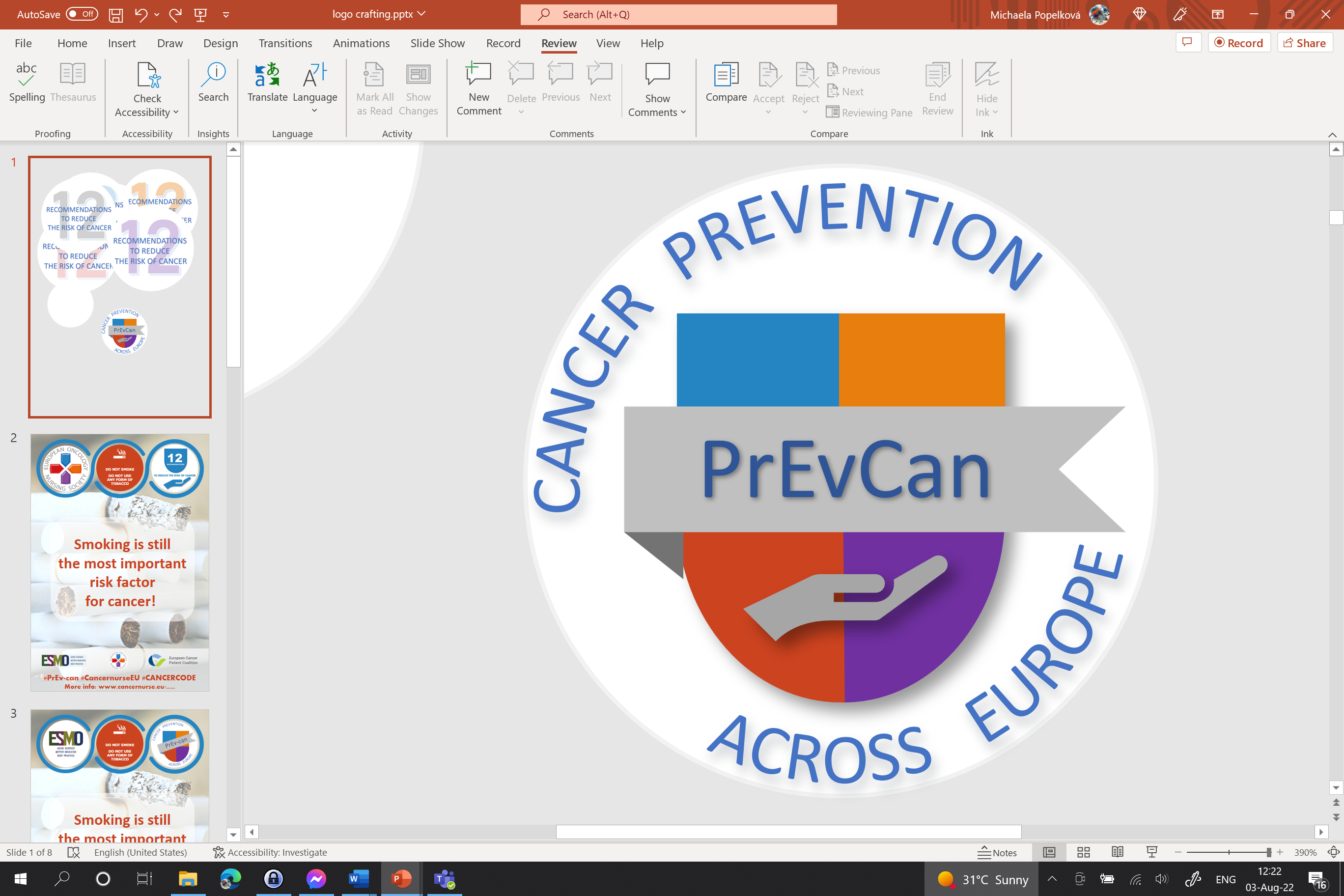 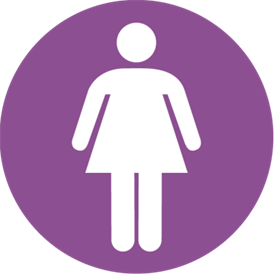 JJ
JÄRGMISED SOOVITUSED ON NAISTELE:c
PIIRAKE HORMOONASENDUSRAVI KASUTAMIST
c
VÕIMALUSEL TOITKE OMA LAST RINNAGA
c
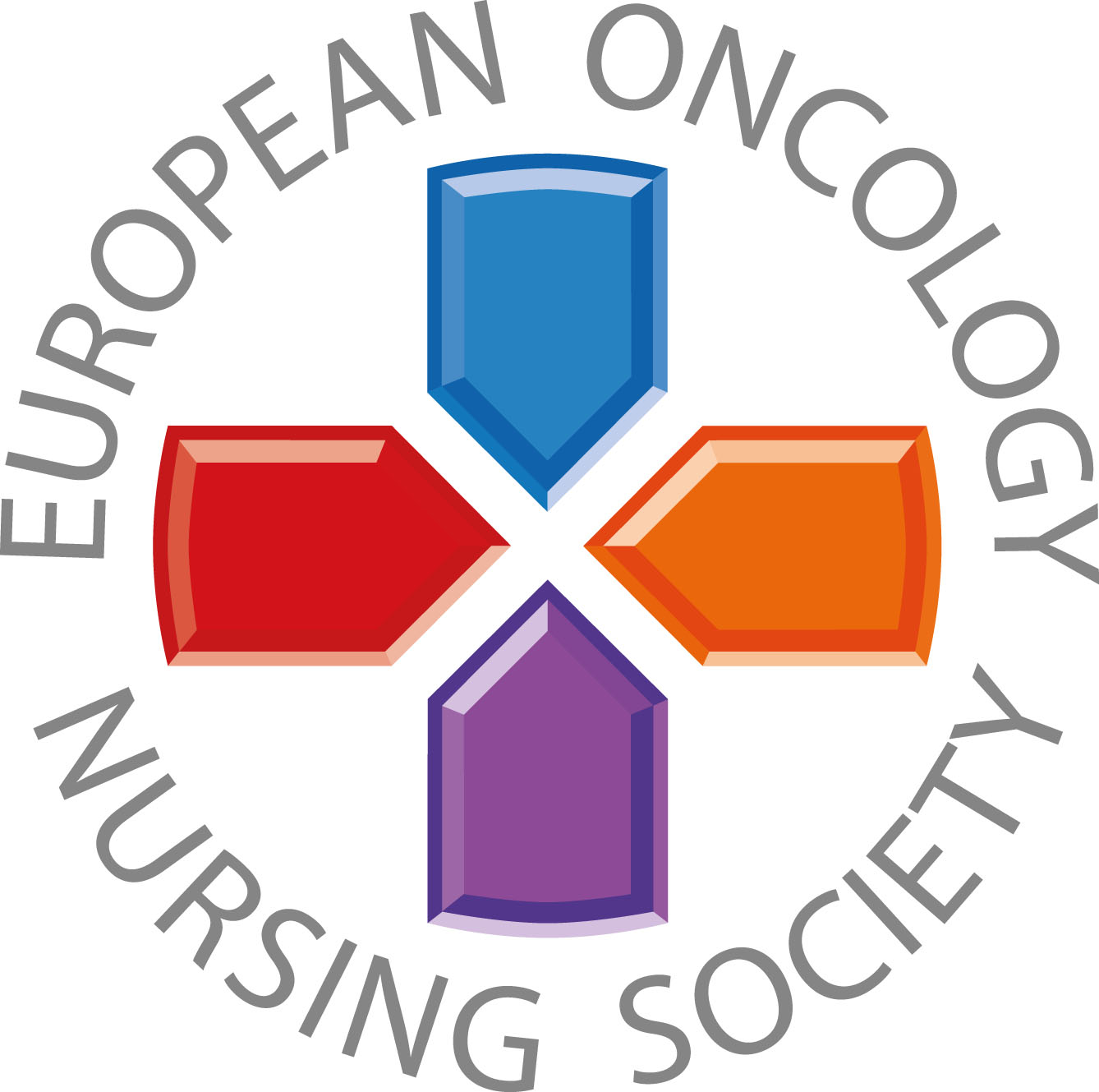 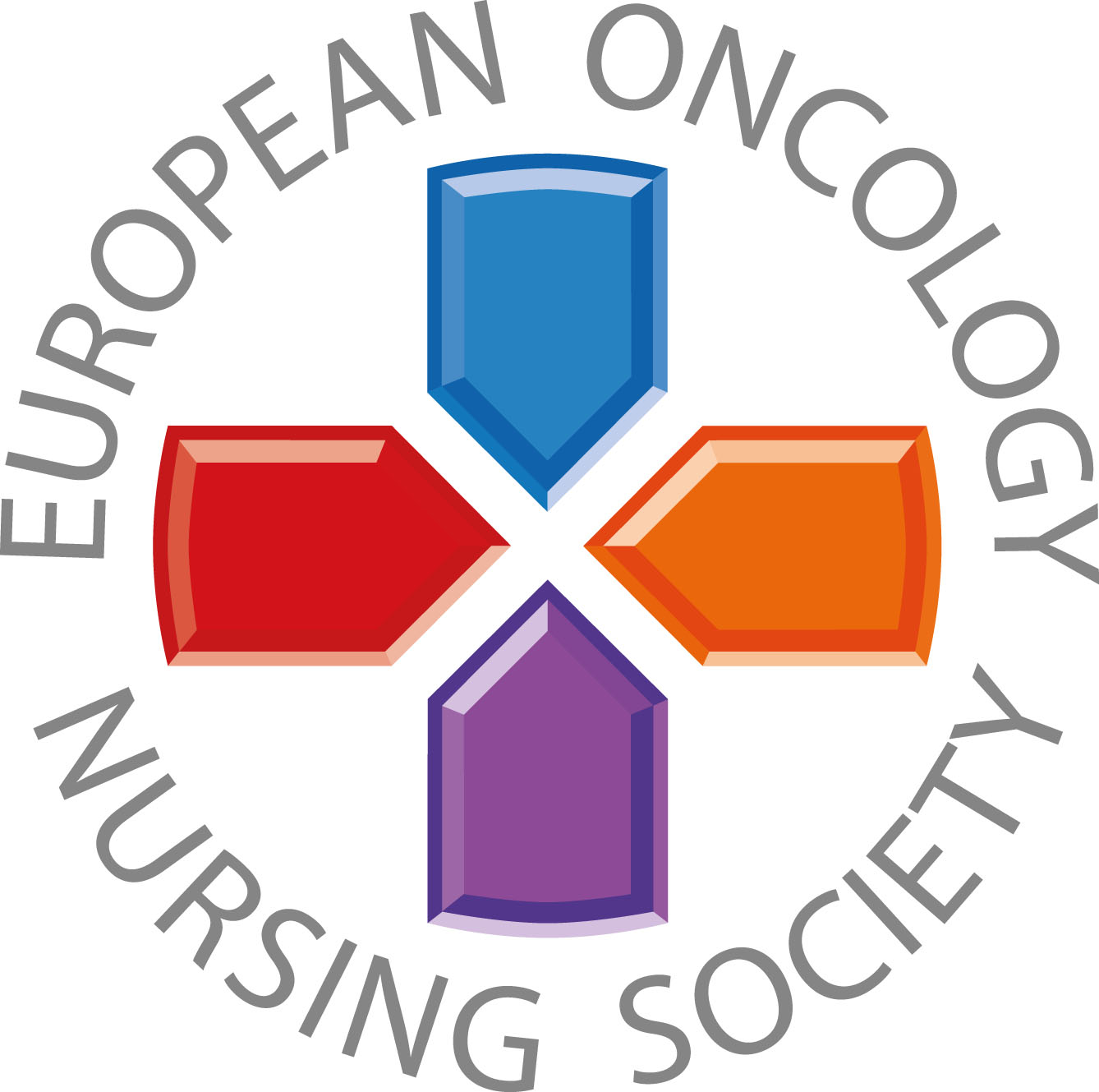 Sõnumid elanikkonnale
#PrEvCan #CANCERCODE
PrEvCan© kampaania algatas EONS ja seda viiakse läbi koostöös kampaania peamise partneri ESMOga. Rohkem infot: www.cancernurse.eu/prevcan
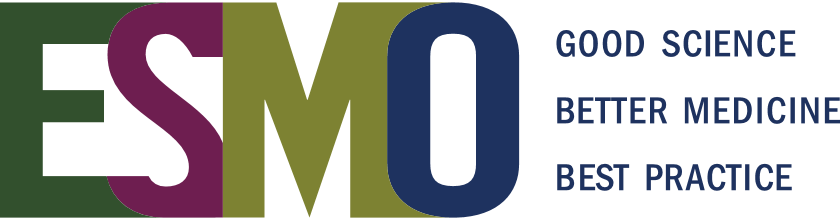 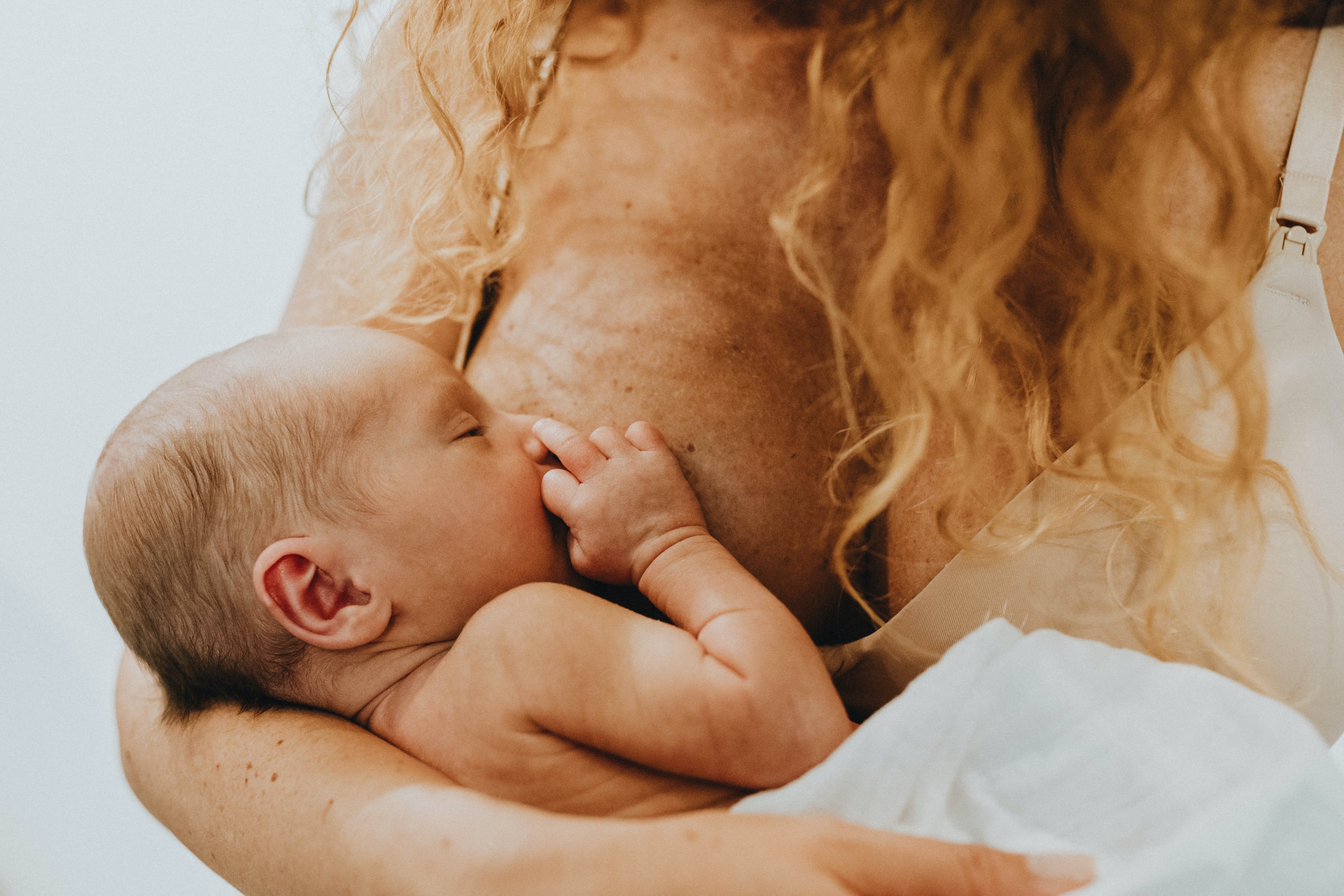 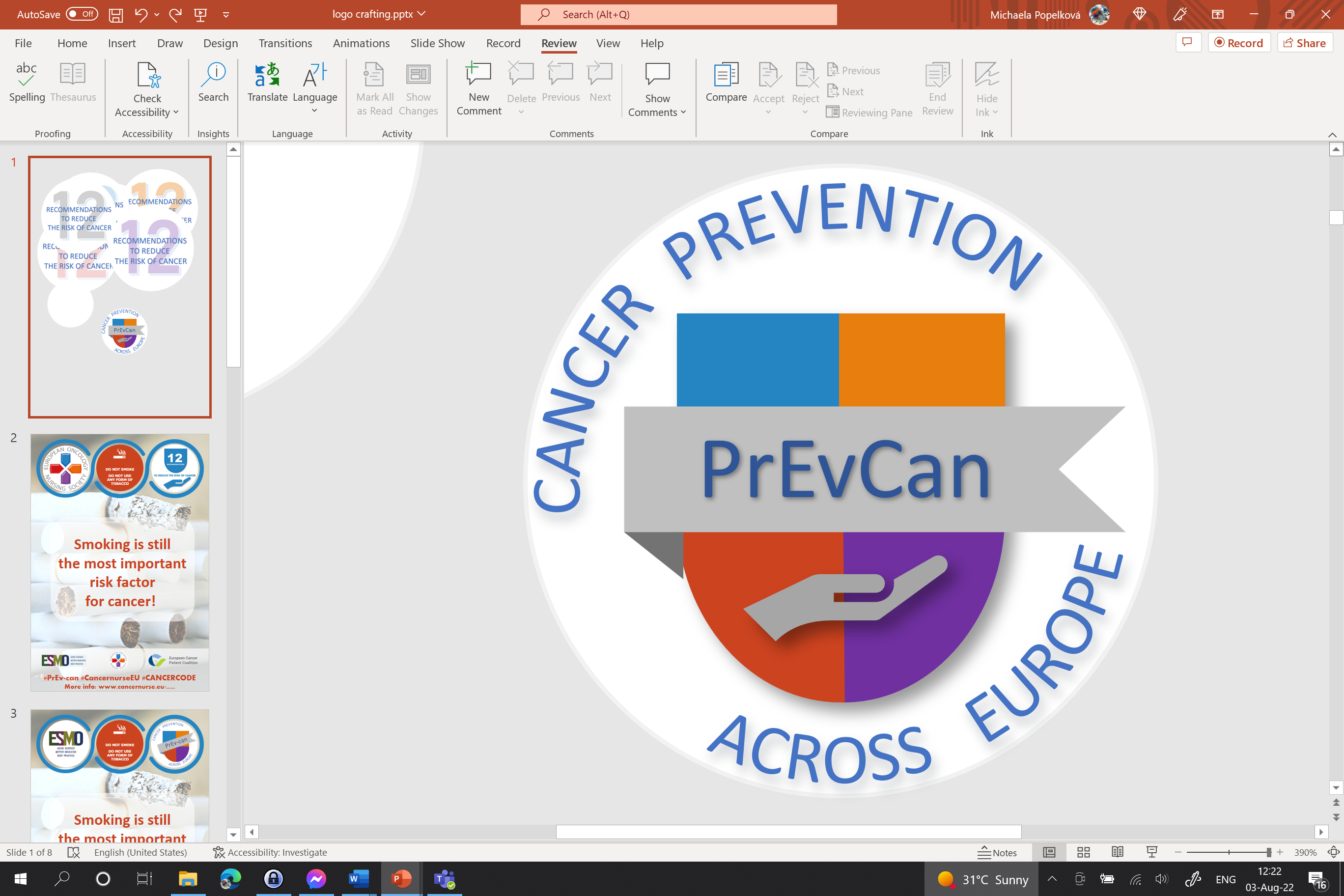 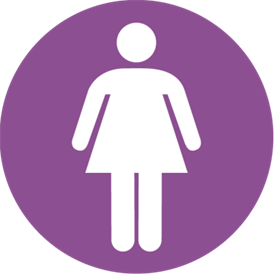 Sisesta siia oma organisatsiooni logo
JJ
JÄRGMISED SOOVITUSED ON NAISTELE:c
PIIRAKE HORMOONASENDUSRAVI KASUTAMIST
c
VÕIMALUSEL TOITKE OMA LAST RINNAGA
c
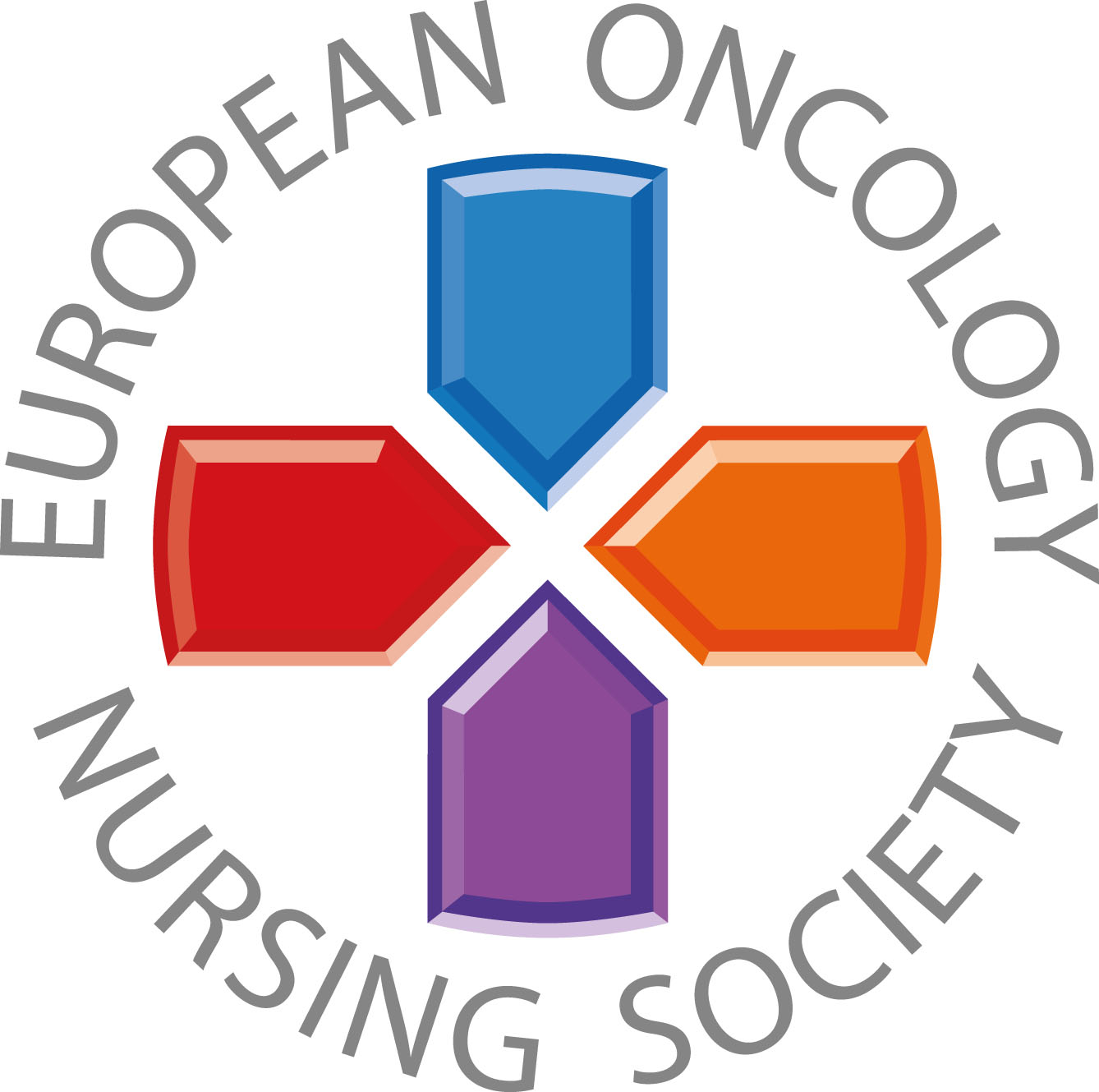 Rinnaga toitmine vähendab ema vähiriski. Võimalusel toitke oma last rinnaga.
#PrEvCan #CANCERCODE
PrEvCan© kampaania algatas EONS ja seda viiakse läbi koostöös kampaania peamise partneri ESMOga. Rohkem infot: www.cancernurse.eu/prevcan
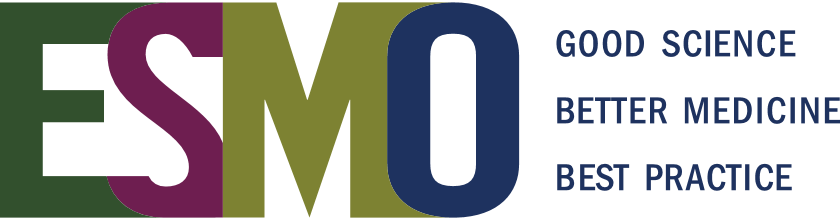 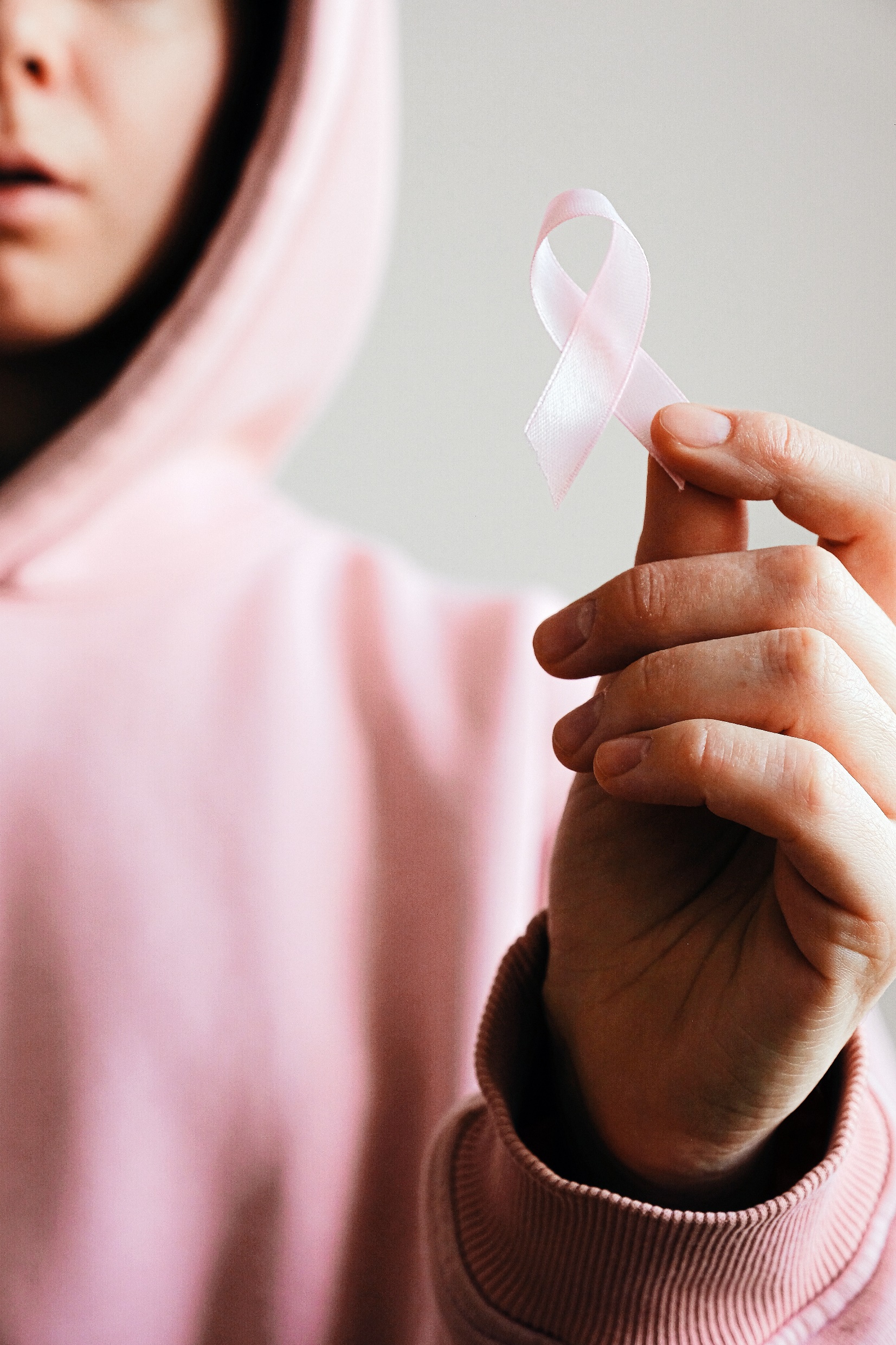 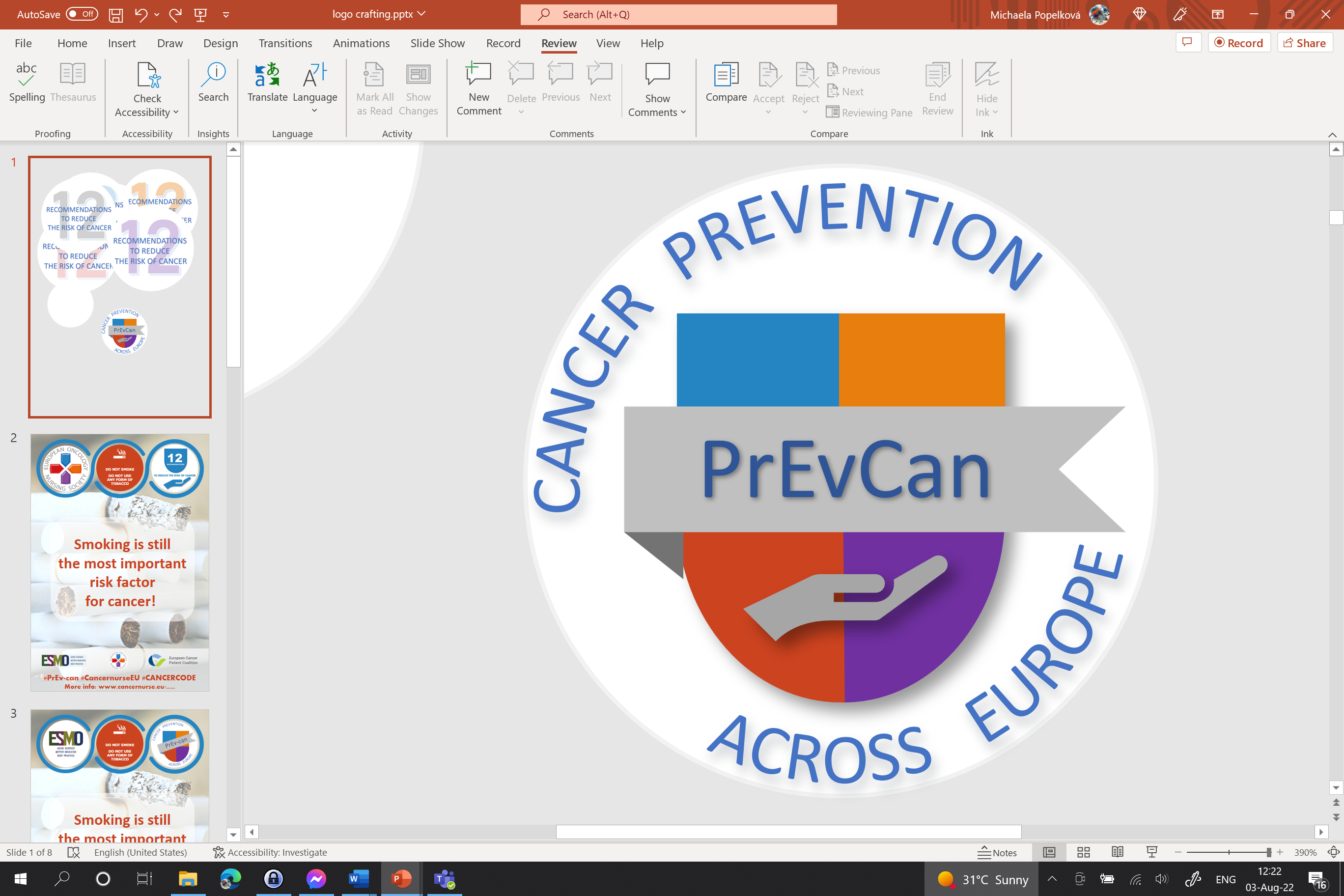 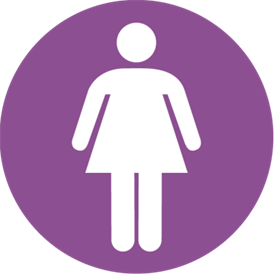 Sisesta siia oma organisatsiooni logo
JJ
JÄRGMISED SOOVITUSED ON NAISTELE:c
PIIRAKE HORMOONASENDUSRAVI KASUTAMIST
c
VÕIMALUSEL TOITKE OMA LAST RINNAGA
c
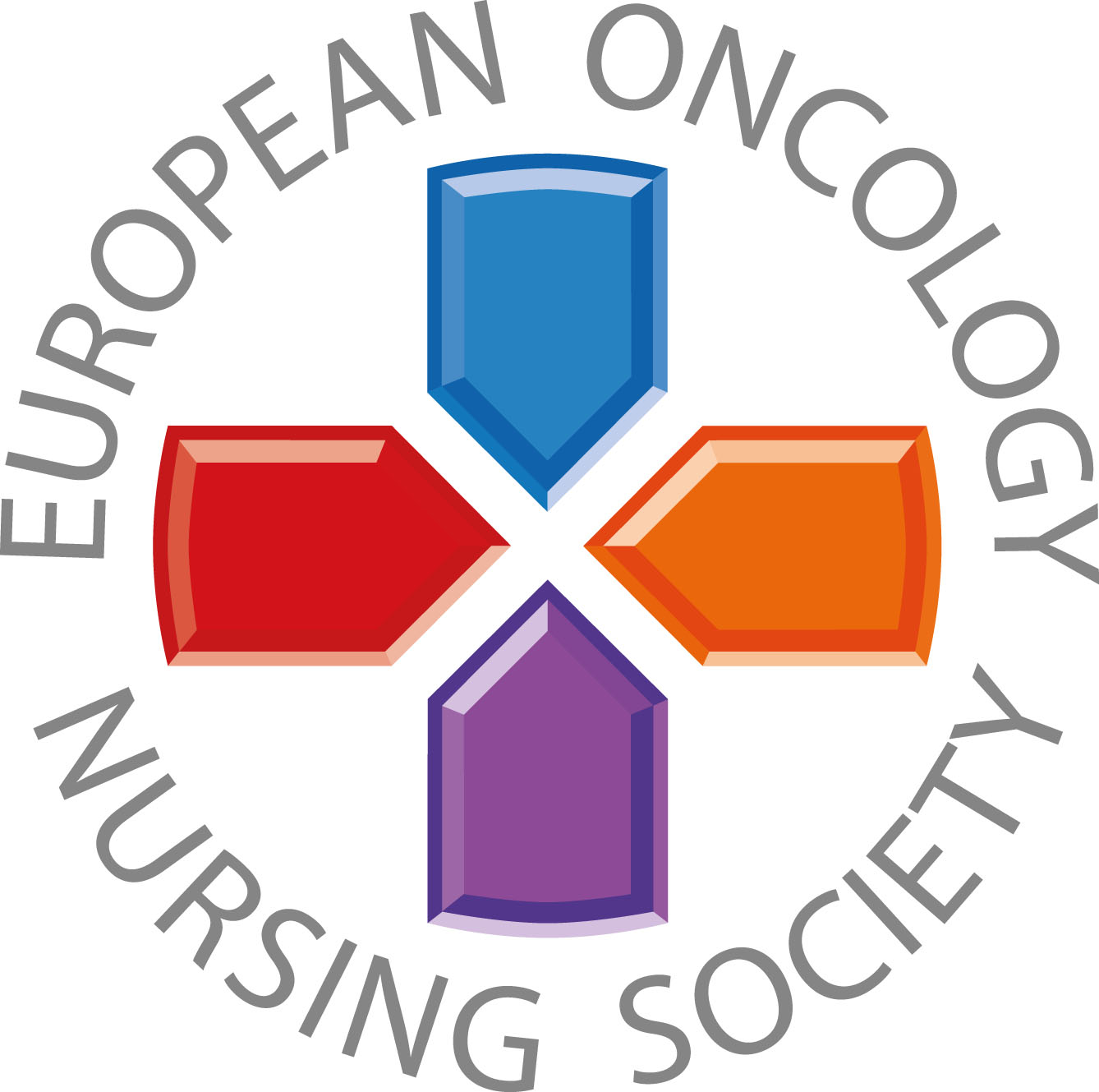 Imiku rinnaga toitmine on nii ema kui lapse tervisele väga kasulik. Üheks kasuteguriks on ema rinnavähki haigestumise riski vähenemine.
#PrEvCan #CANCERCODE
PrEvCan© kampaania algatas EONS ja seda viiakse läbi koostöös kampaania peamise partneri ESMOga. Rohkem infot: www.cancernurse.eu/prevcan
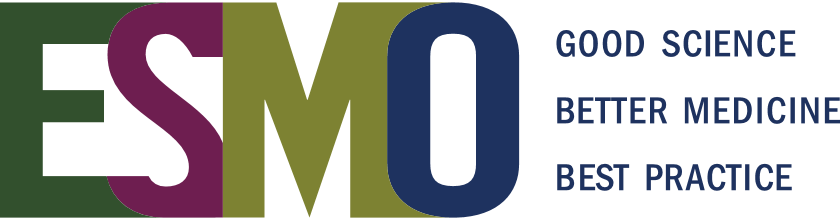 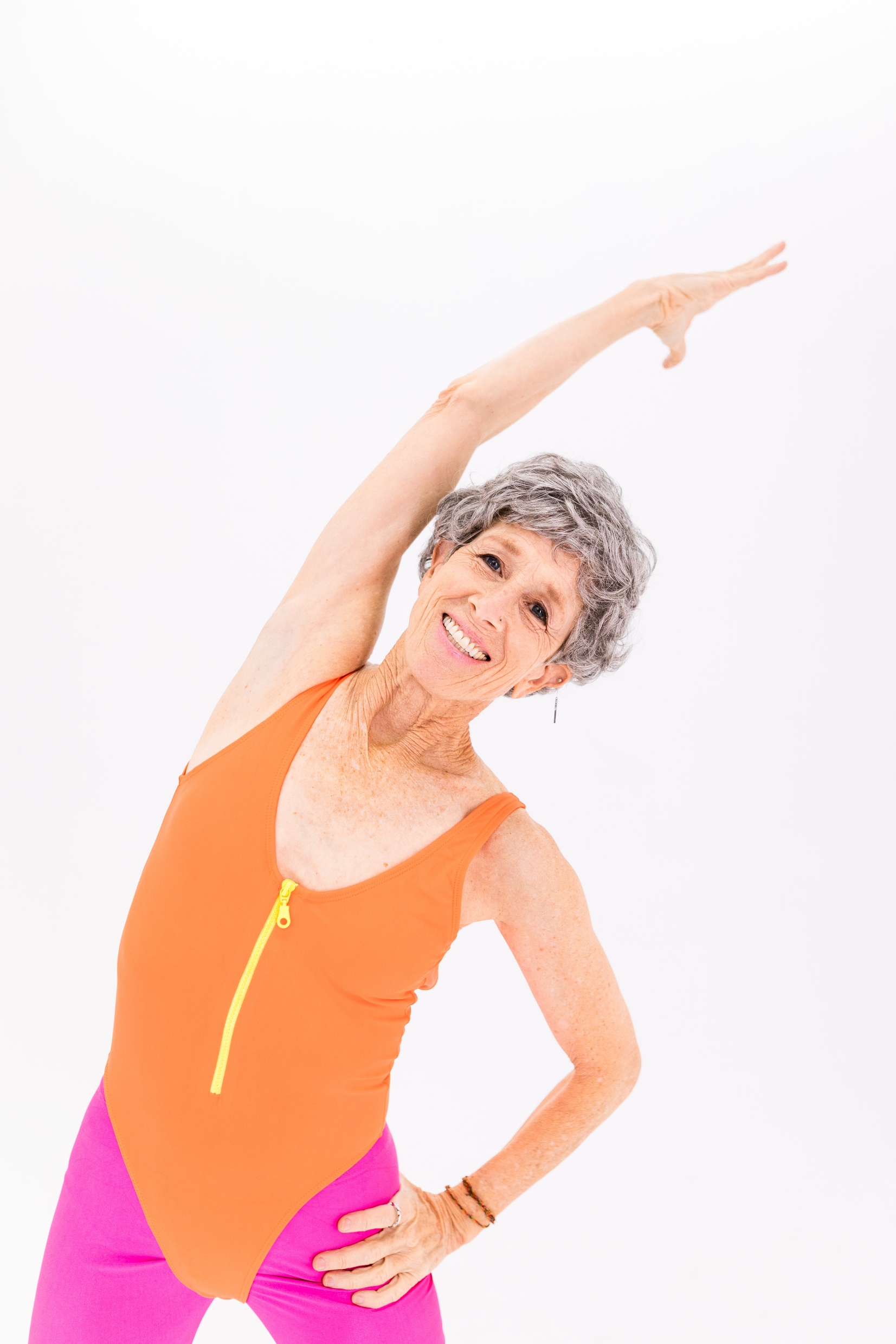 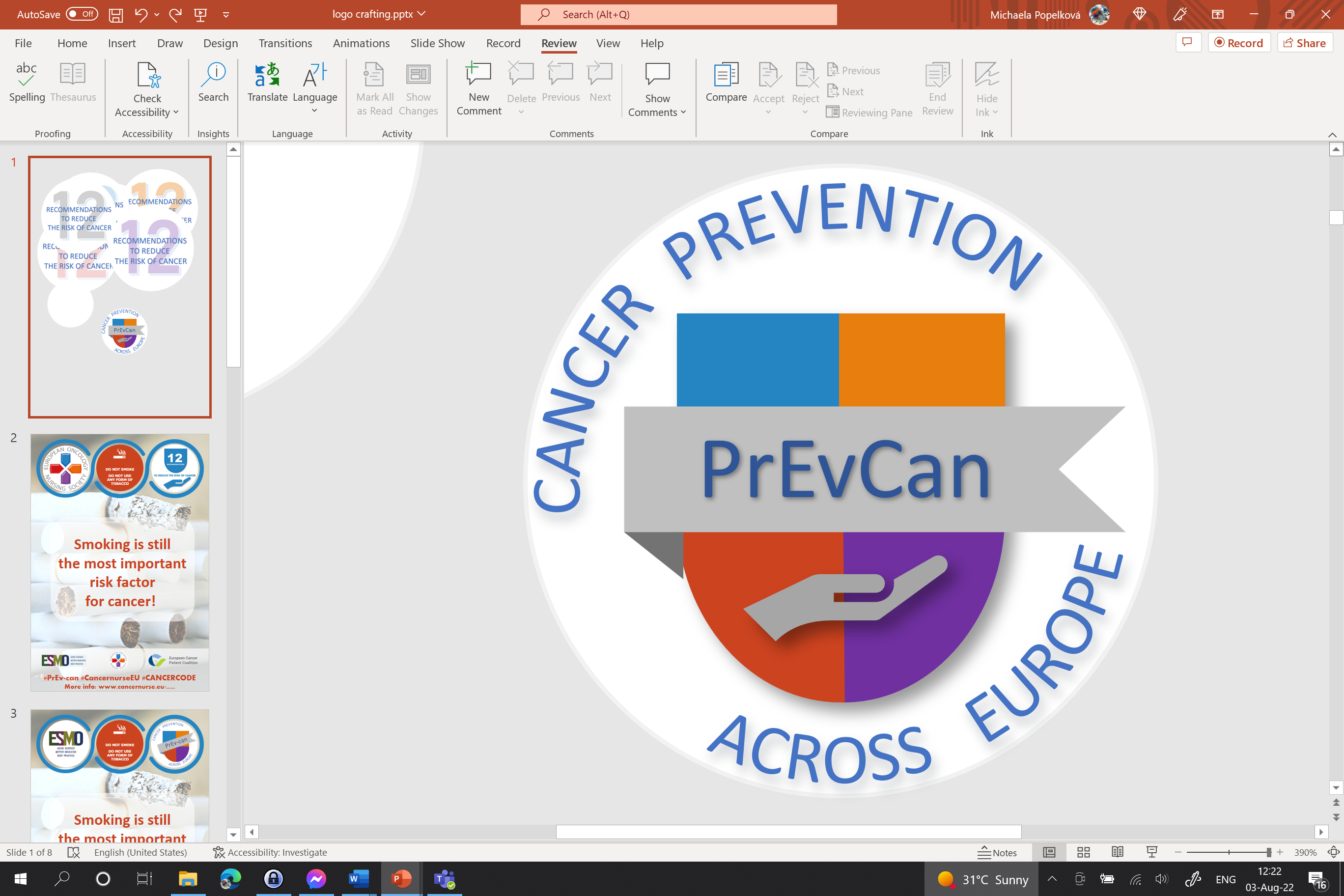 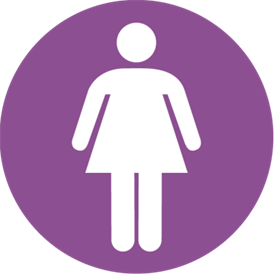 Sisesta siia oma organisatsiooni logo
JJ
JÄRGMISED SOOVITUSED ON NAISTELE:c
PIIRAKE HORMOONASENDUSRAVI KASUTAMIST
c
VÕIMALUSEL TOITKE OMA LAST RINNAGA
c
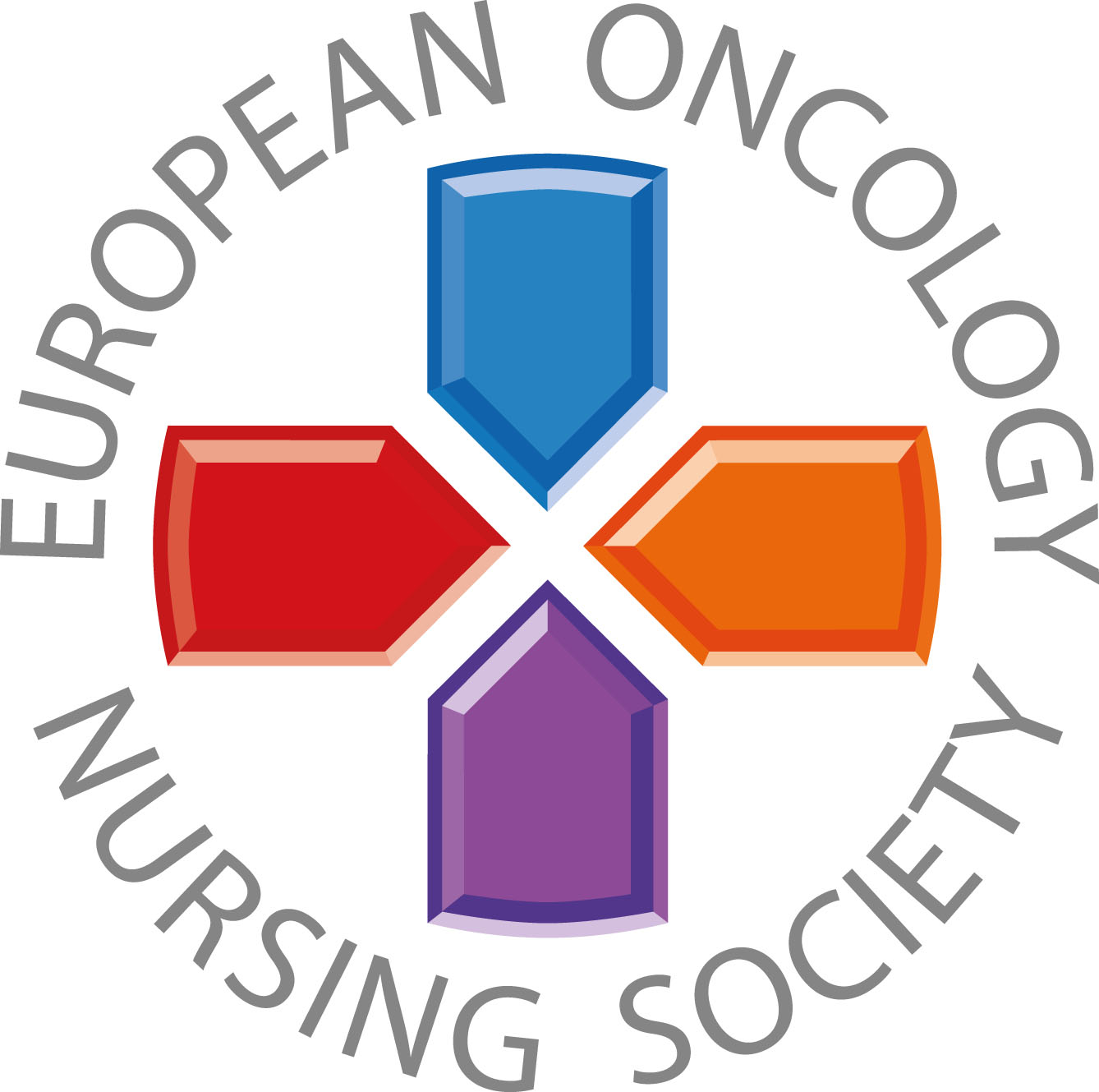 Menopausi sümptomid on paljudele naistele väljakutseks. Mõnikord võivad elustiili muutused aidata. Räägi sellest oma tervishoiuteenuse osutajaga.
#PrEvCan #CANCERCODE
PrEvCan© kampaania algatas EONS ja seda viiakse läbi koostöös kampaania peamise partneri ESMOga. Rohkem infot: www.cancernurse.eu/prevcan
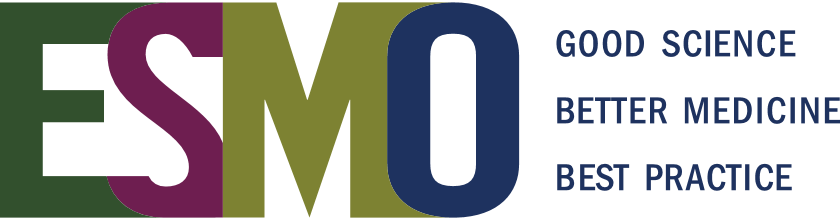 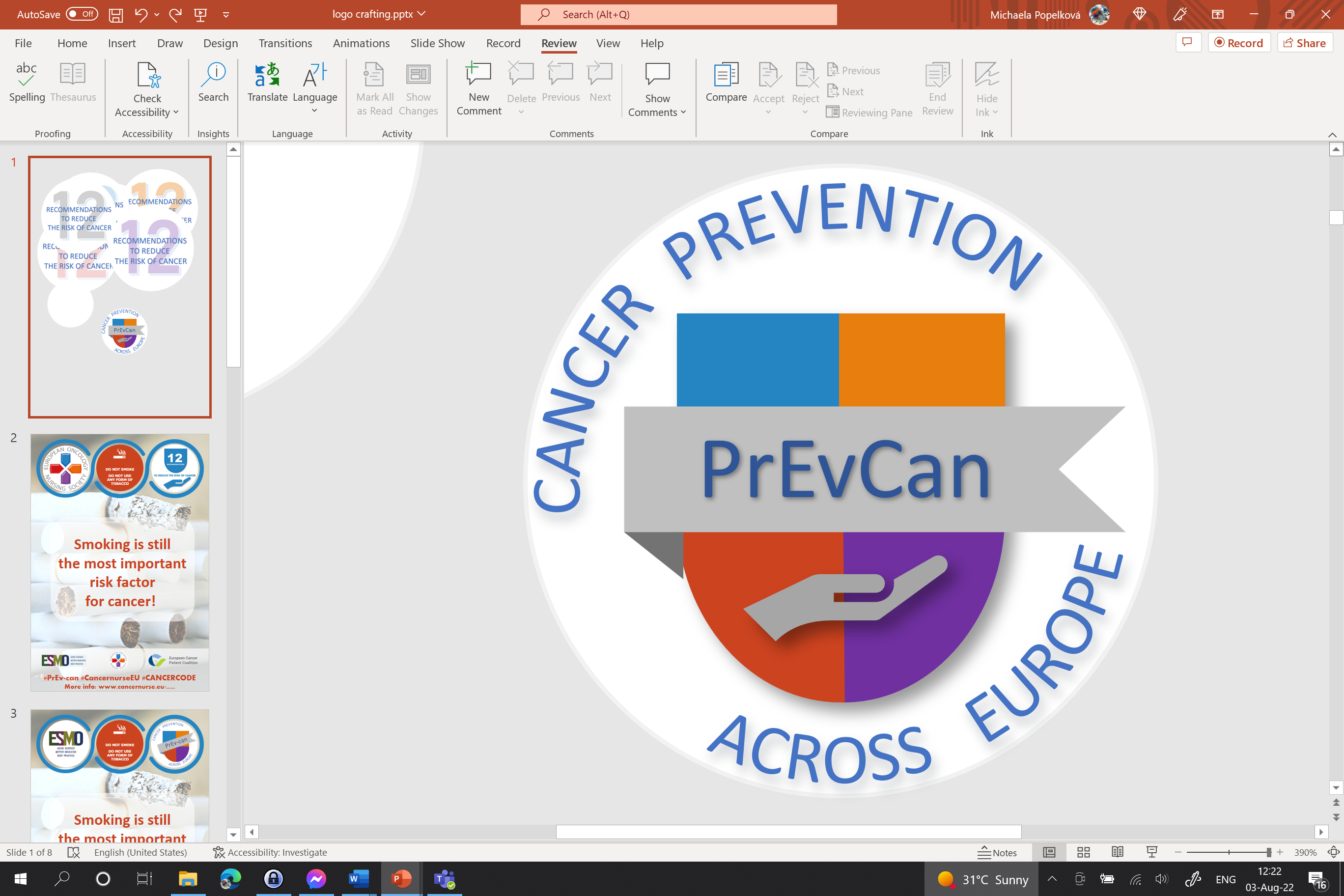 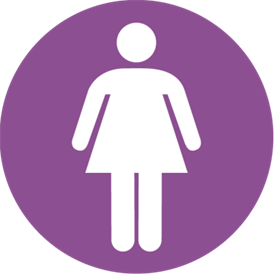 JJ
JÄRGMISED SOOVITUSED ON NAISTELE:c
PIIRAKE HORMOONASENDUSRAVI KASUTAMIST
c
VÕIMALUSEL TOITKE OMA LAST RINNAGA
c
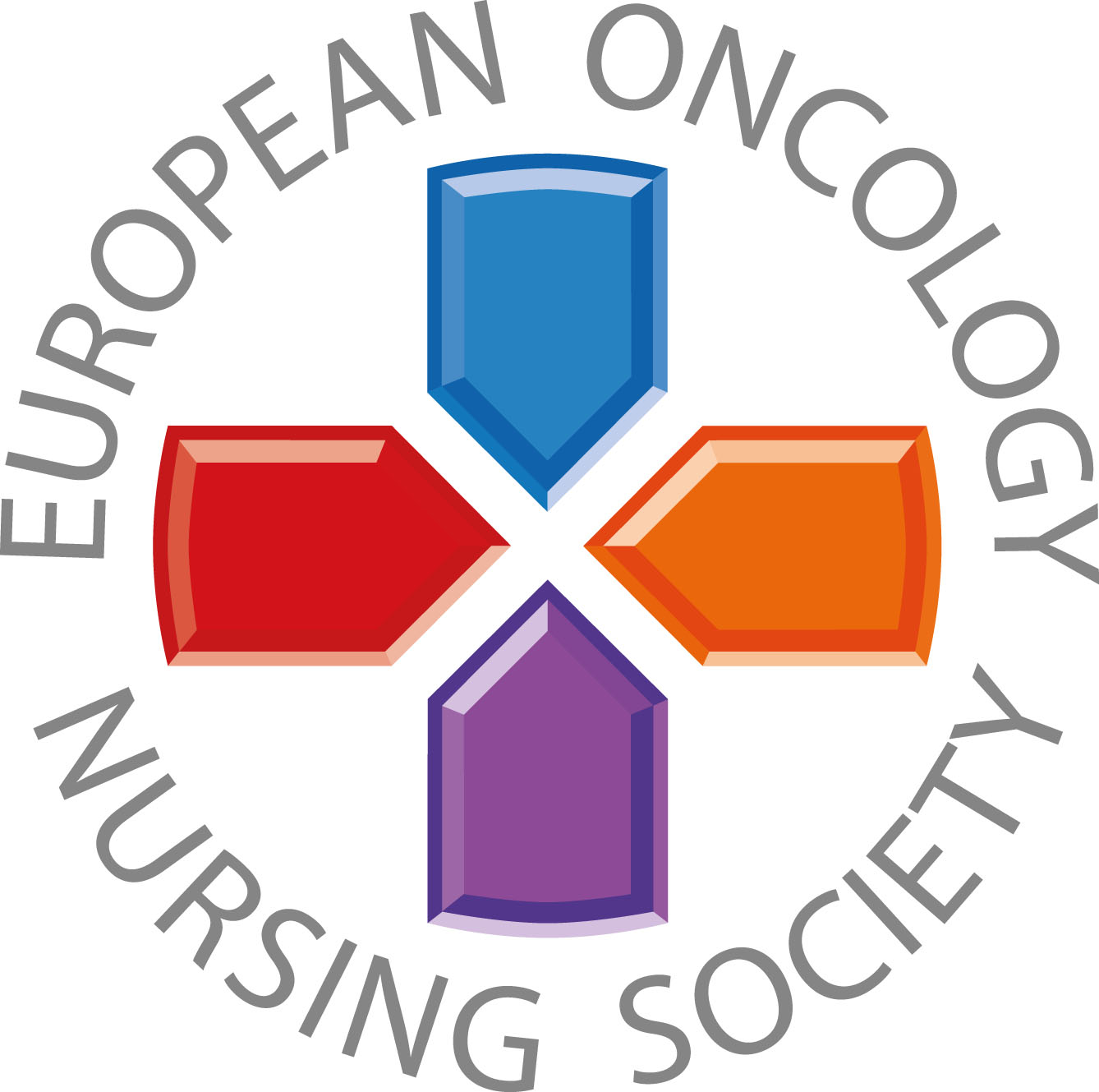 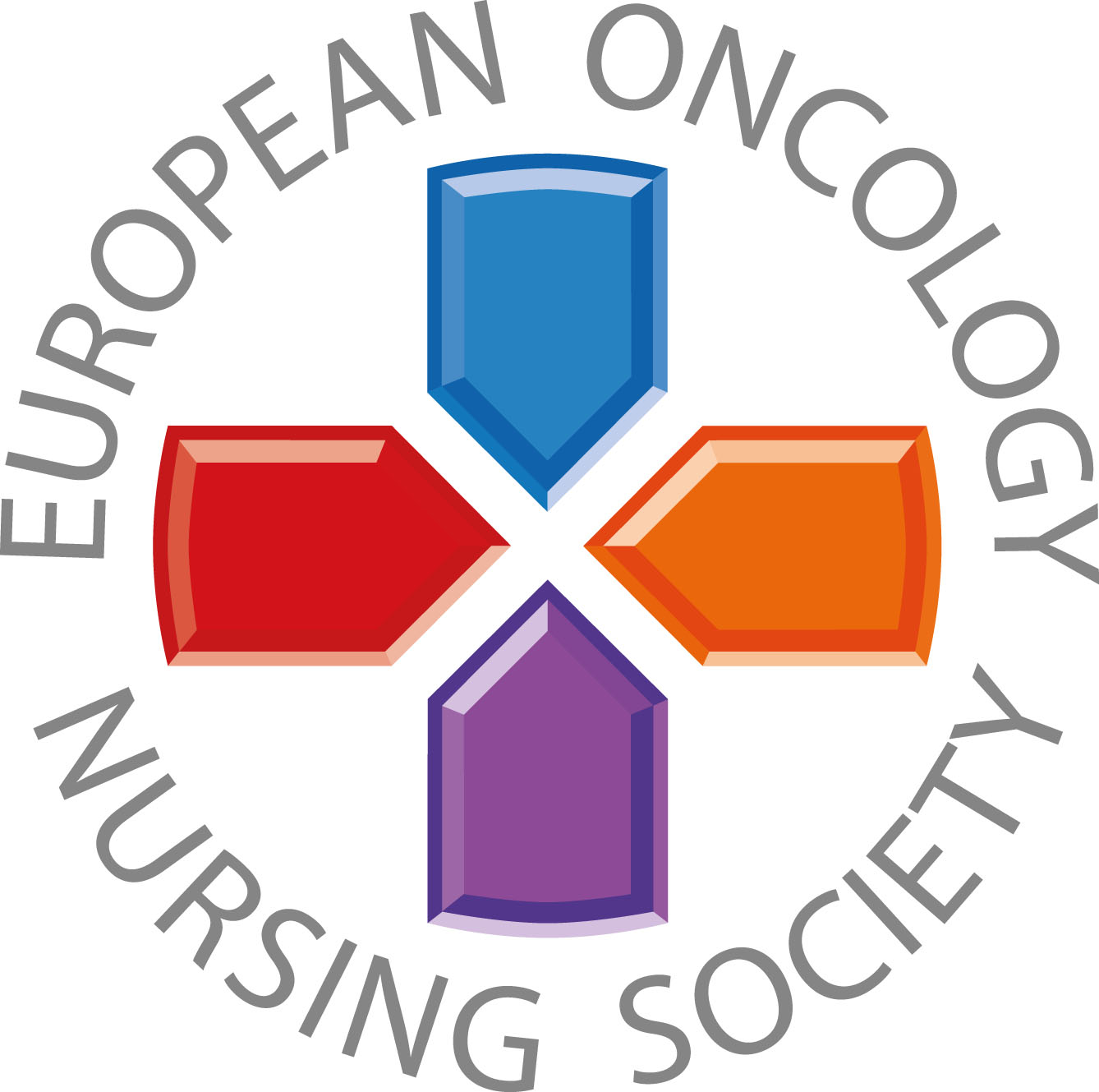 Sõnumid tervishoiutöötajatele
#PrEvCan #CANCERCODE
PrEvCan© kampaania algatas EONS ja seda viiakse läbi koostöös kampaania peamise partneri ESMOga. Rohkem infot: www.cancernurse.eu/prevcan
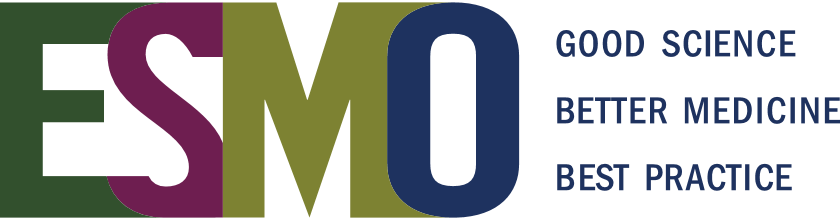 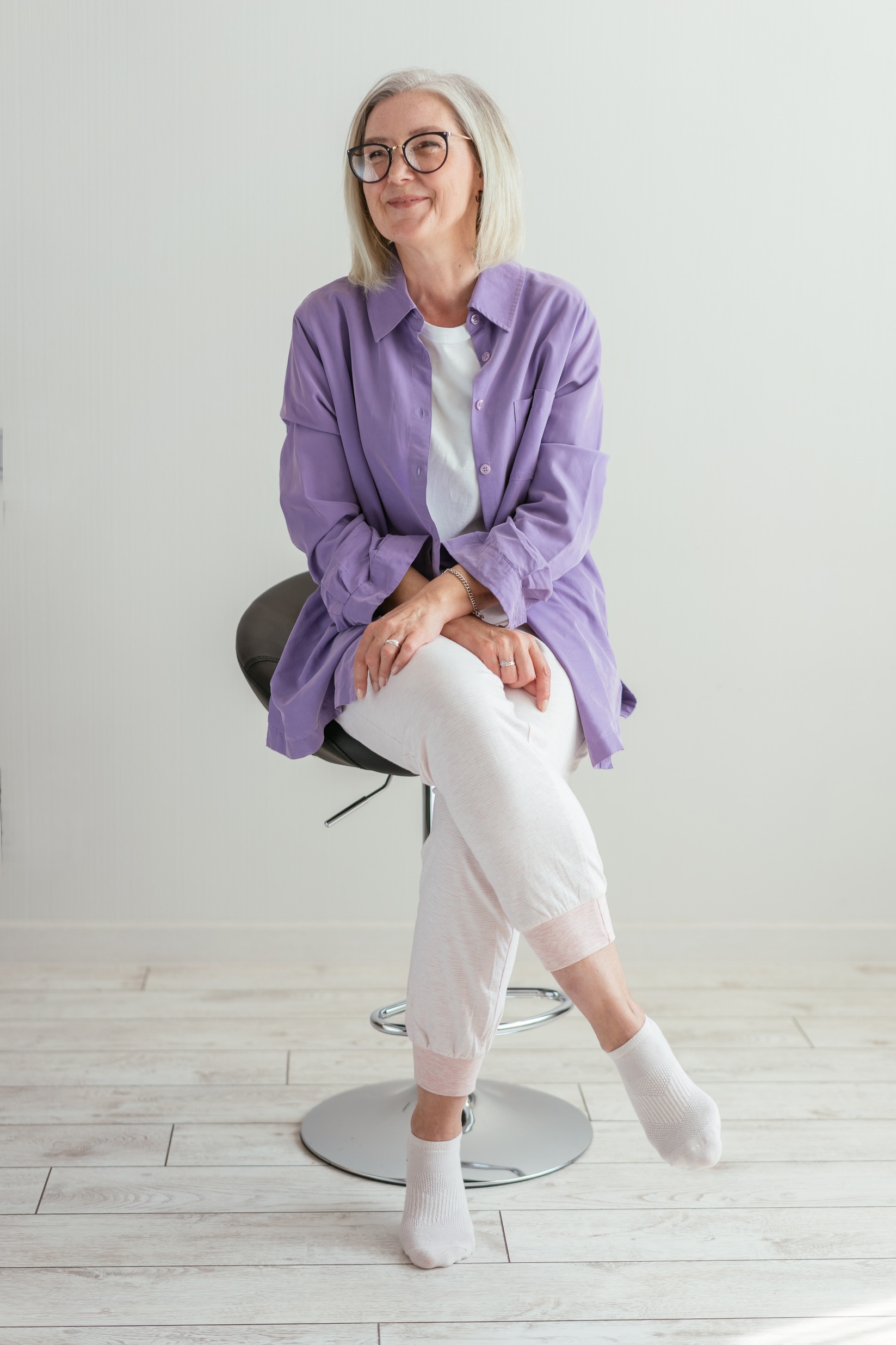 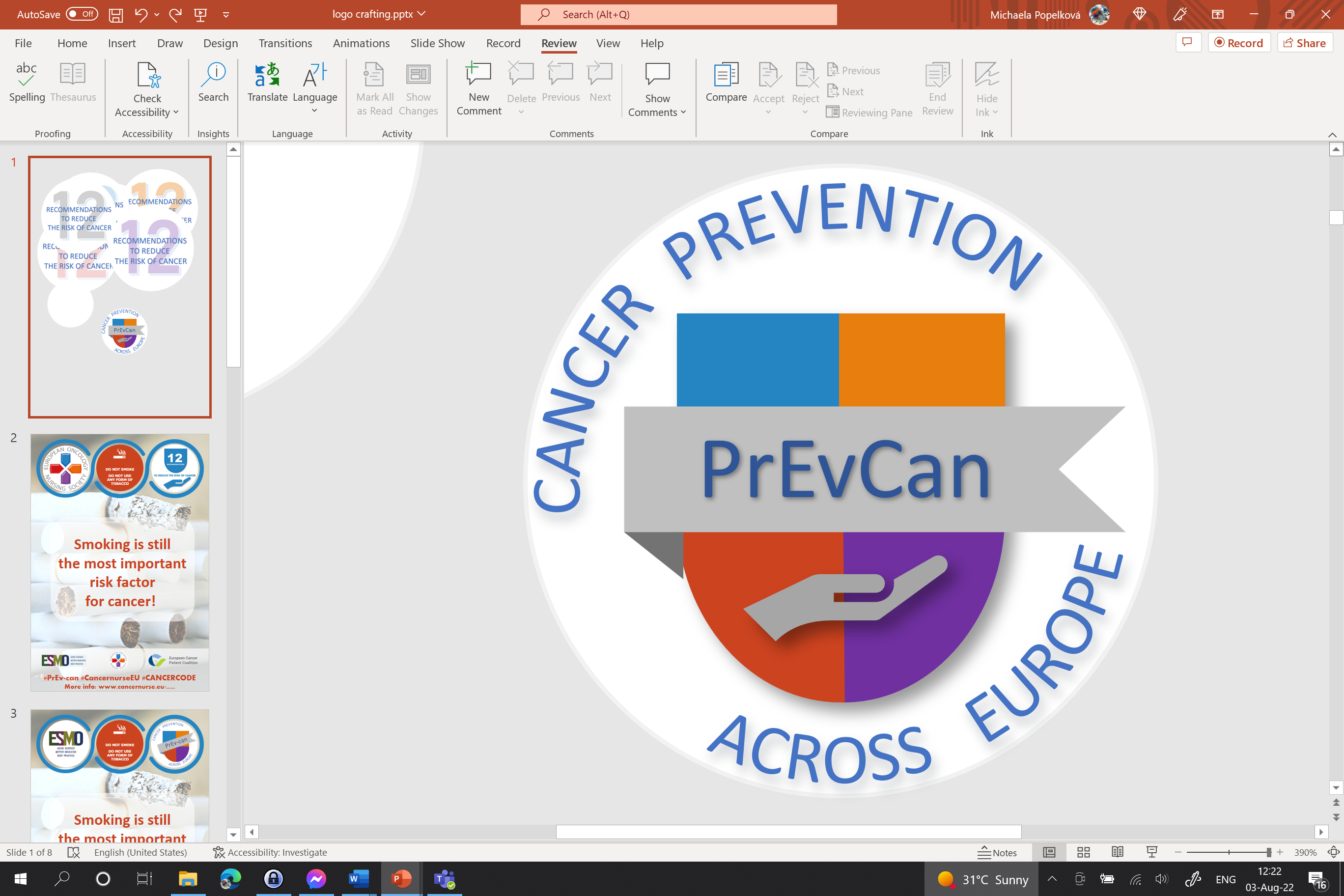 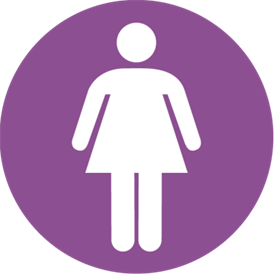 Sisesta siia oma organisatsiooni logo
JJ
JÄRGMISED SOOVITUSED ON NAISTELE:c
PIIRAKE HORMOONASENDUSRAVI KASUTAMIST
c
VÕIMALUSEL TOITKE OMA LAST RINNAGA
c
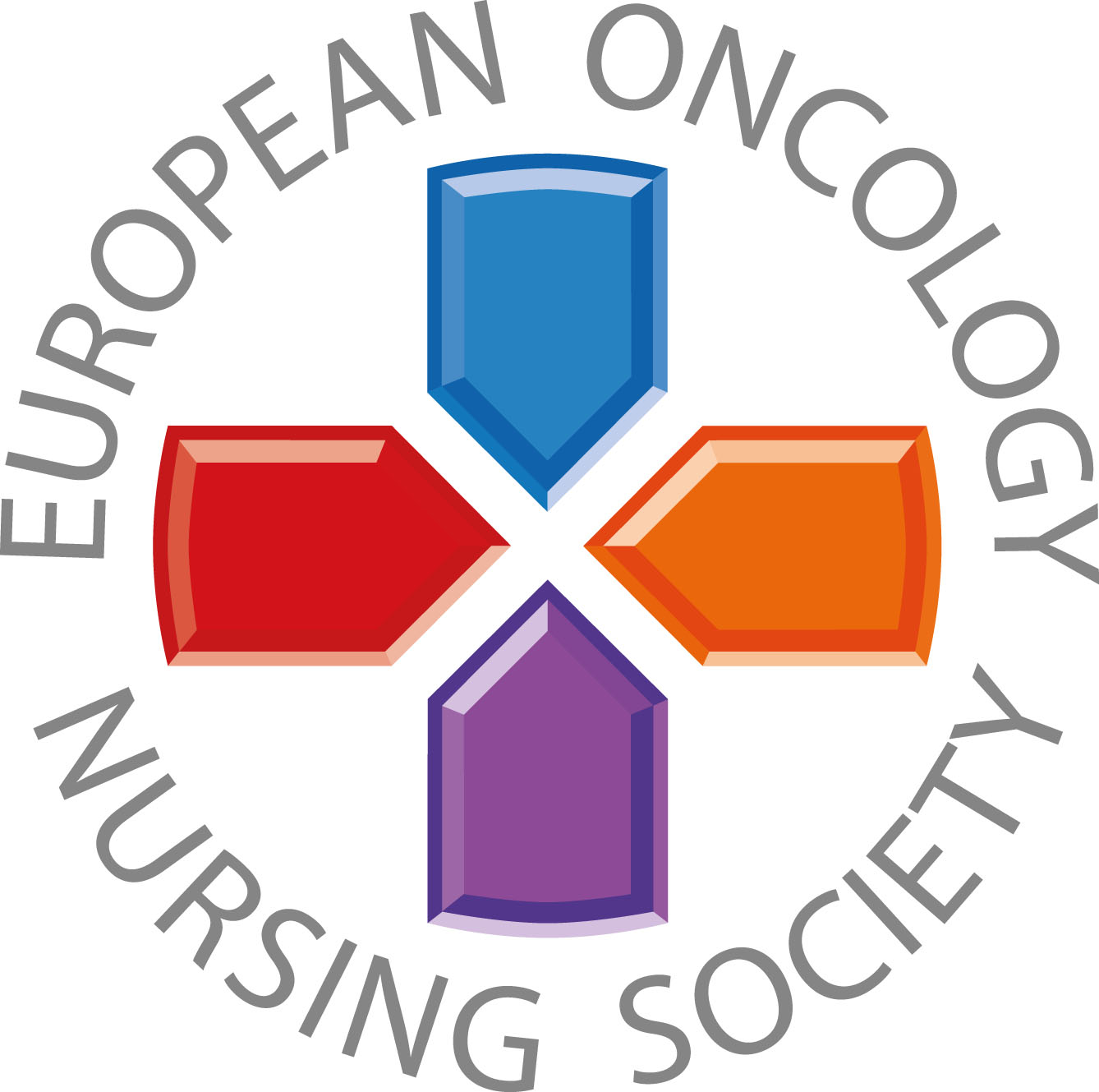 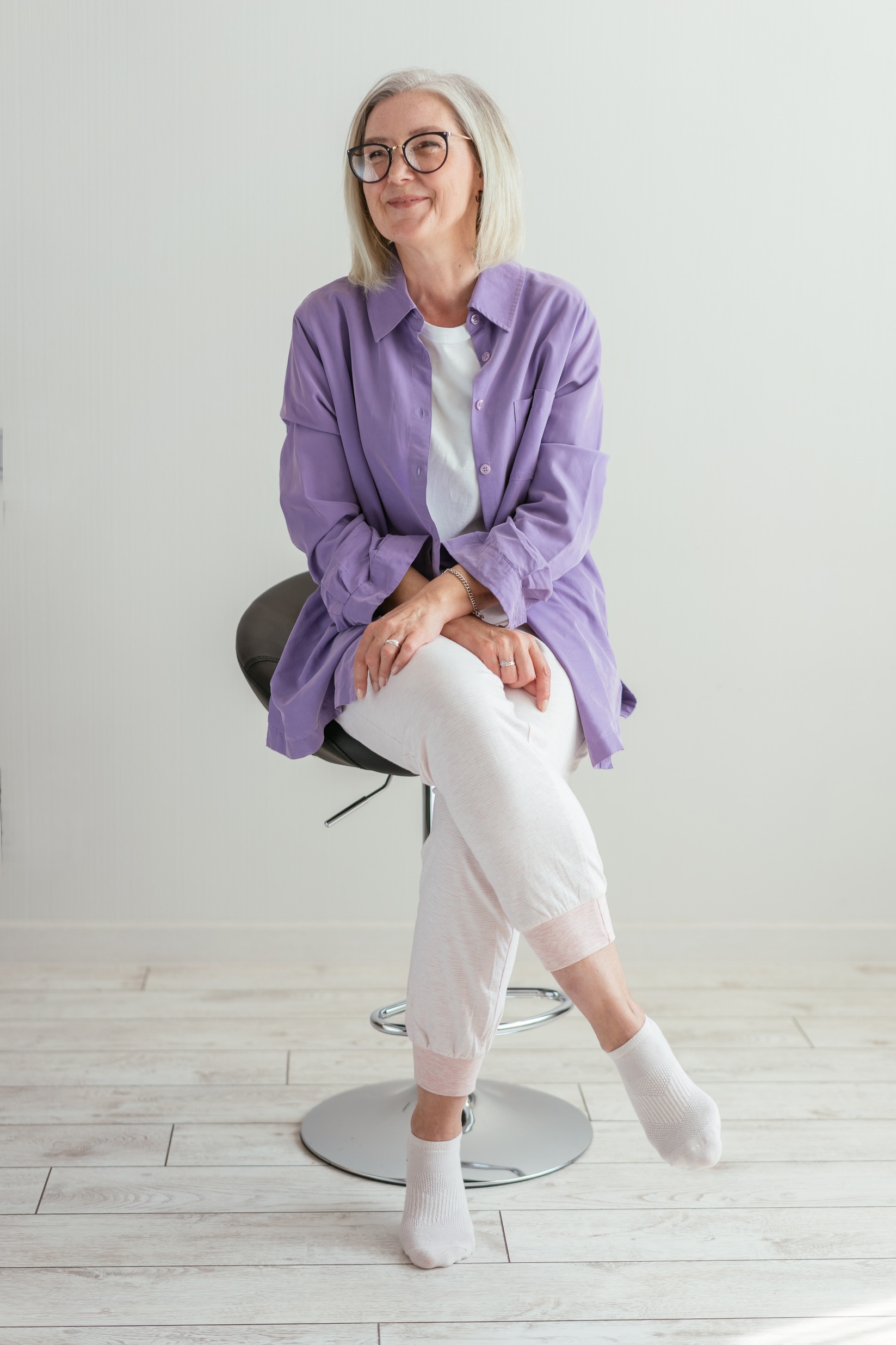 Vajadusel anna nõu elustiili muutmiseks ja paku võimalusi menopausi sümptomite vähendamiseks.
#PrEvCan #CANCERCODE
PrEvCan© kampaania algatas EONS ja seda viiakse läbi koostöös kampaania peamise partneri ESMOga. Rohkem infot: www.cancernurse.eu/prevcan
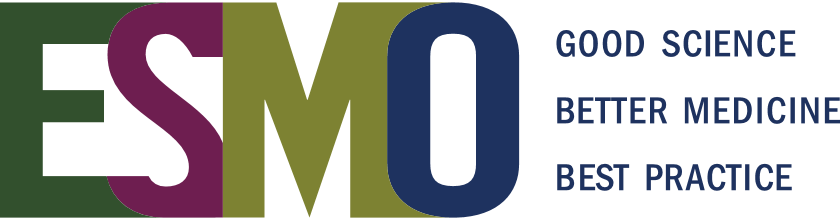 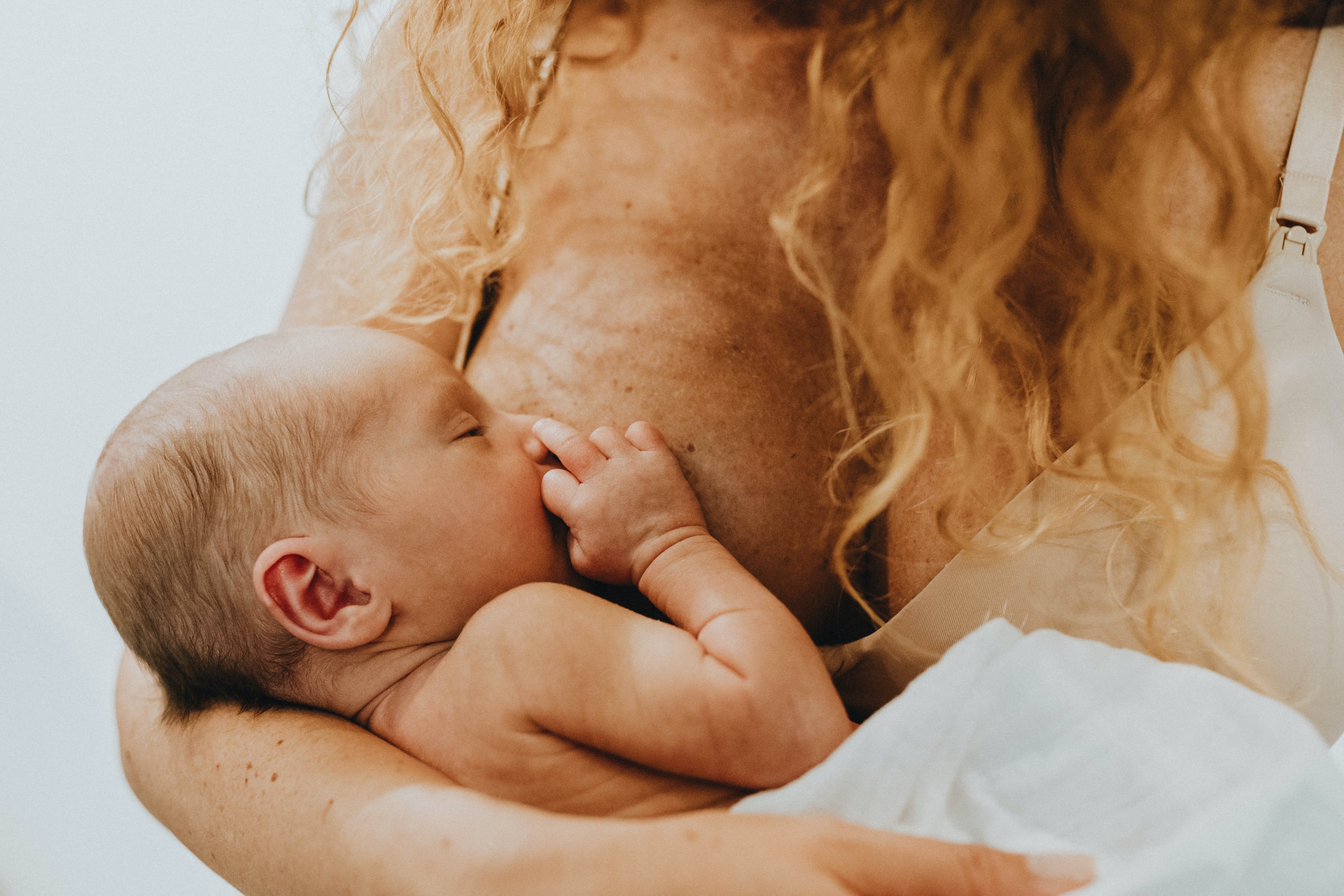 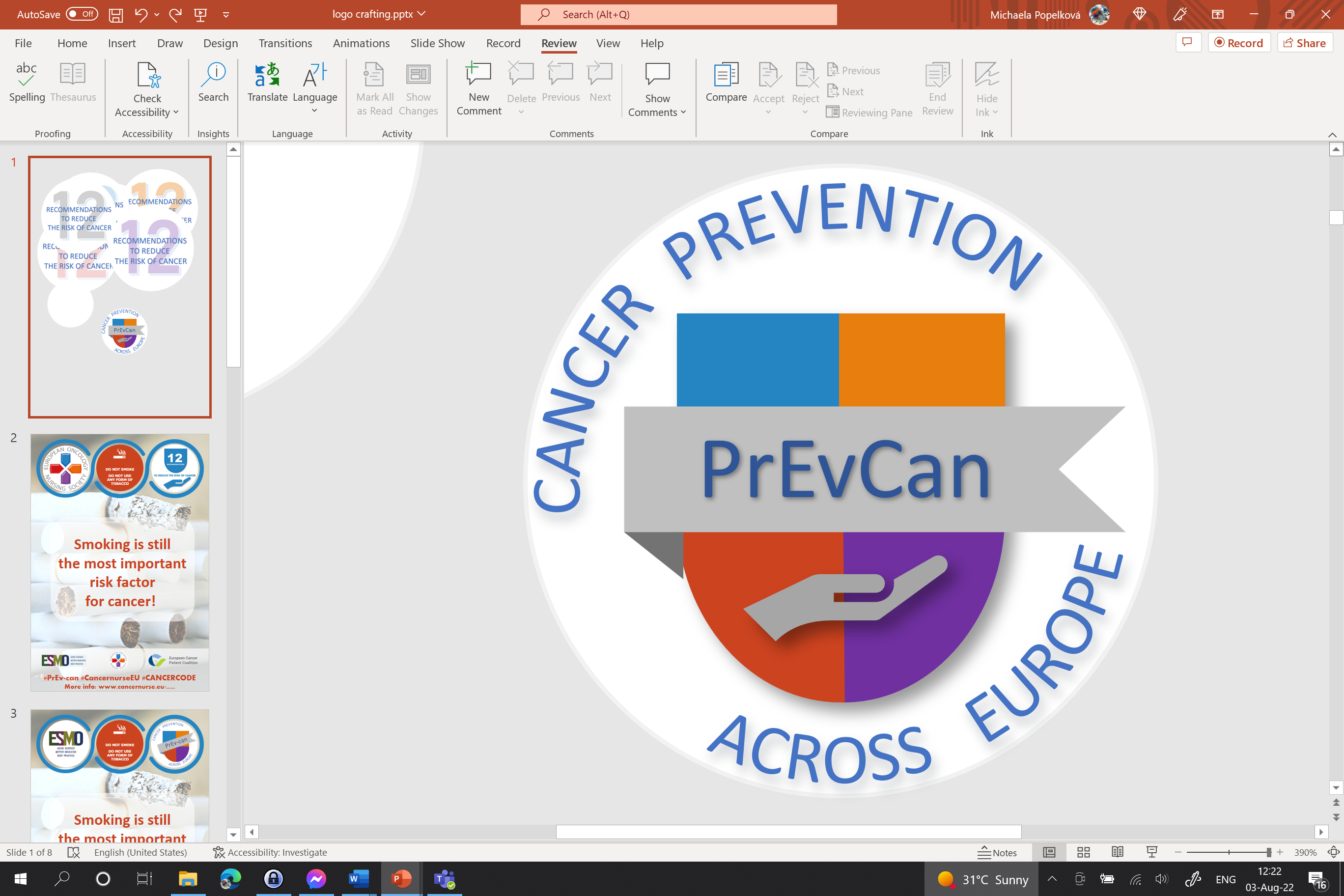 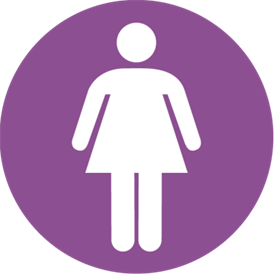 Sisesta siia oma organisatsiooni logo
JJ
JÄRGMISED SOOVITUSED ON NAISTELE:c
PIIRAKE HORMOONASENDUSRAVI KASUTAMIST
c
VÕIMALUSEL TOITKE OMA LAST RINNAGA
c
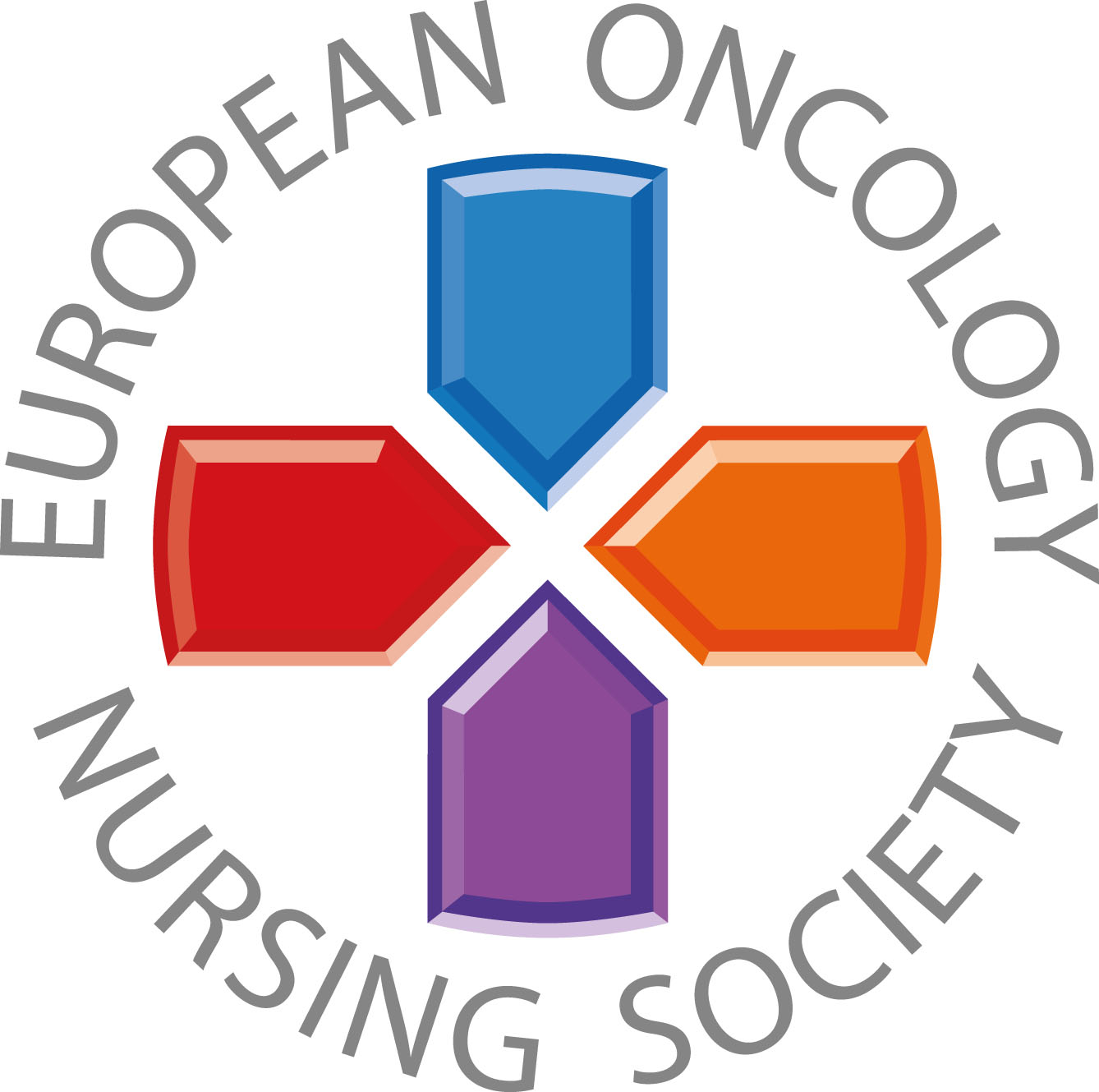 Lisa pilt
Kohandatud tekst
#PrEvCan #CANCERCODE
PrEvCan© kampaania algatas EONS ja seda viiakse läbi koostöös kampaania peamise partneri ESMOga. Rohkem infot: www.cancernurse.eu/prevcan
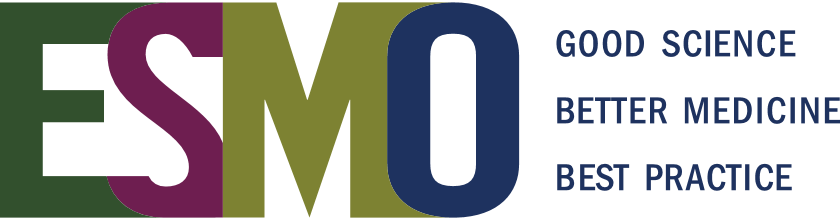 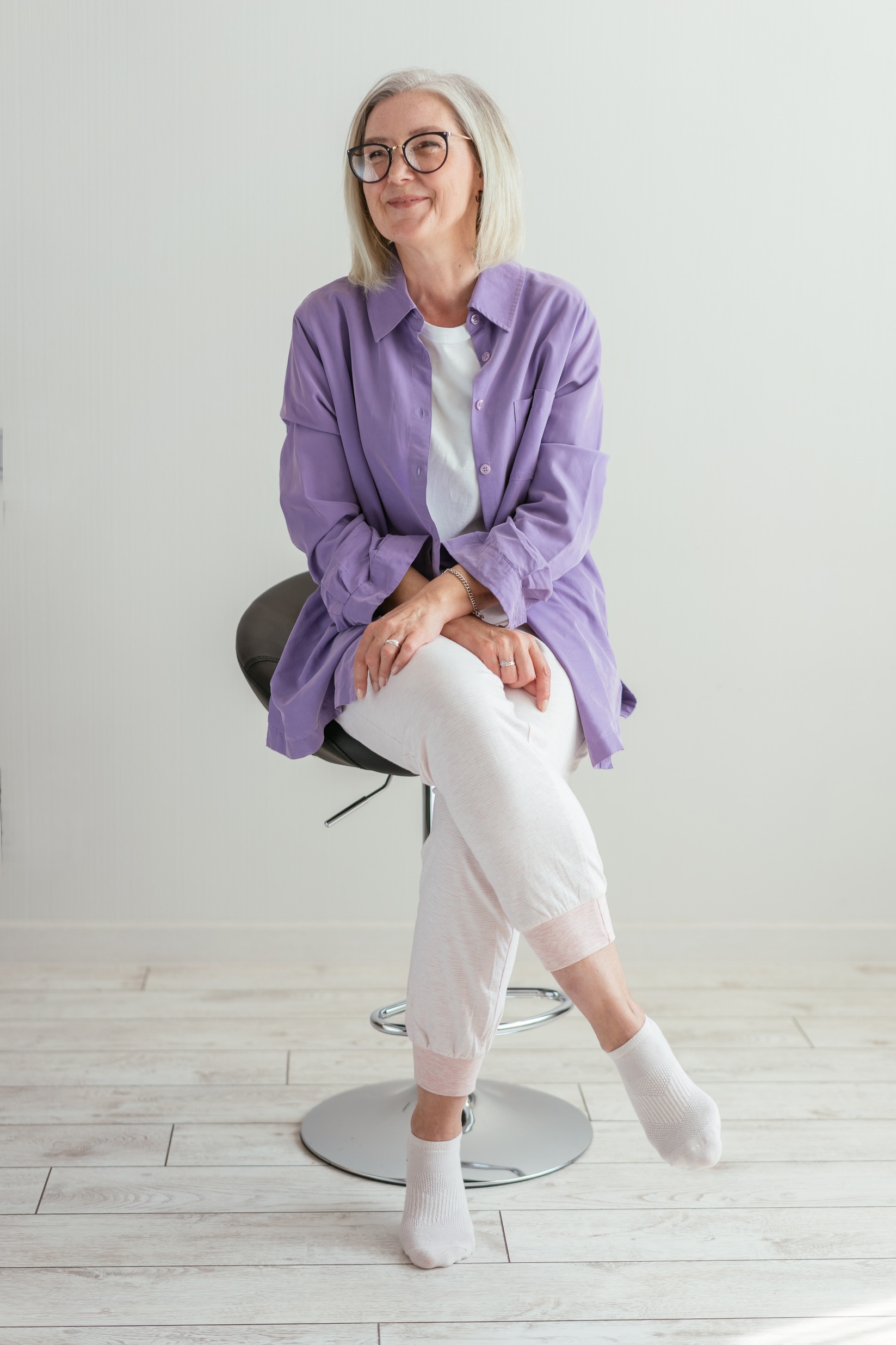 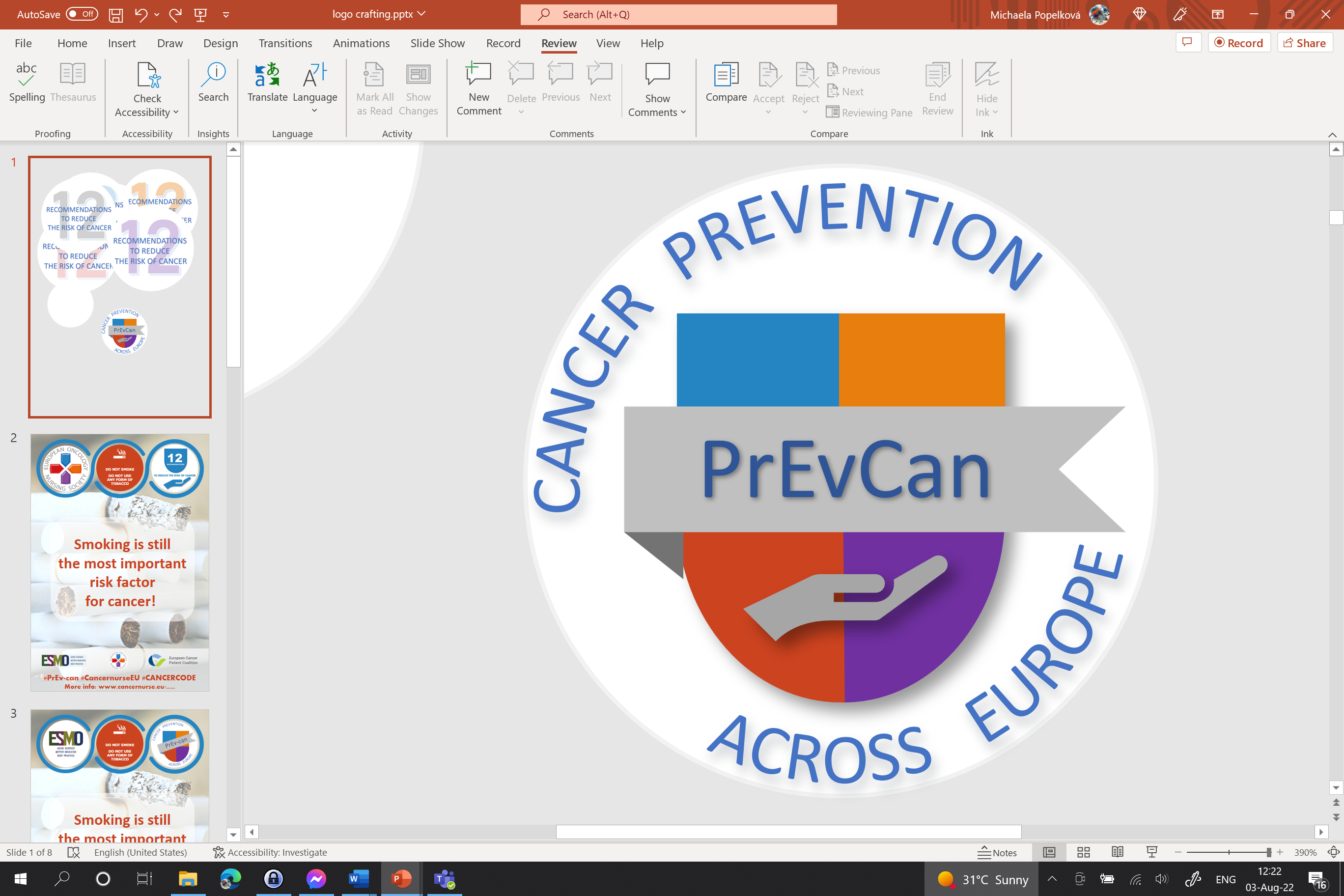 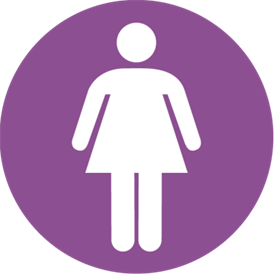 Sisesta siia oma organisatsiooni logo
JJ
JÄRGMISED SOOVITUSED ON NAISTELE:c
PIIRAKE HORMOONASENDUSRAVI KASUTAMIST
c
VÕIMALUSEL TOITKE OMA LAST RINNAGA
c
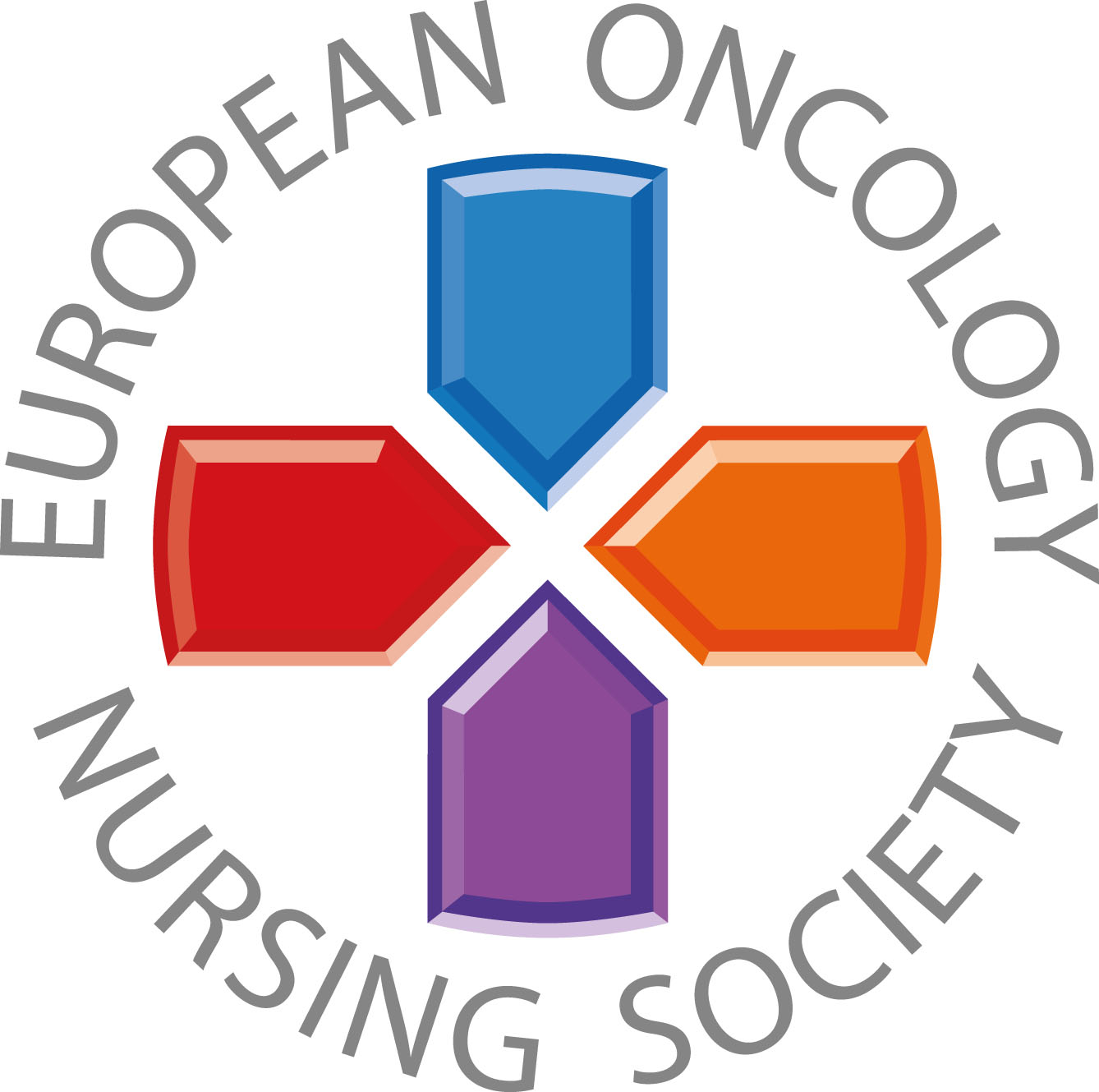 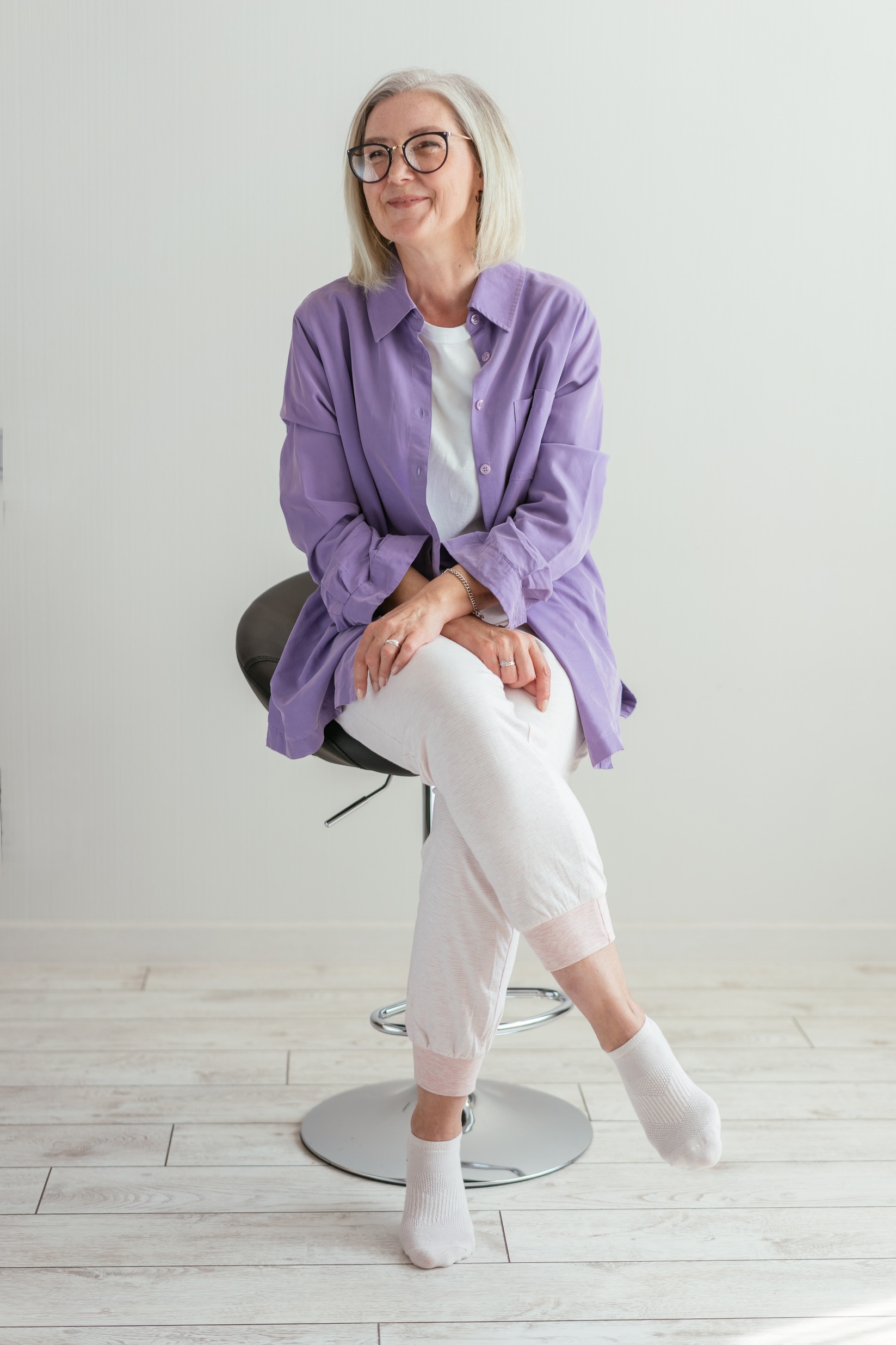 Lisa pilt
Kohandatud tekst
#PrEvCan #CANCERCODE
PrEvCan© kampaania algatas EONS ja seda viiakse läbi koostöös kampaania peamise partneri ESMOga. Rohkem infot: www.cancernurse.eu/prevcan
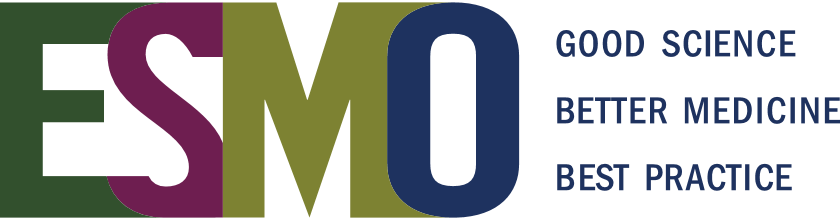